*
Lecture 1
Introduction
* Slide background spider web photograph from Morguefile openstock photograph by Gabor Karpati, Hungary.
January 16, 2018
CSU CT 310, Web Development ©Ross Beveridge
Slide 1
CT 310 - WelcomeMusings : Ancient History
When I took office, only high energy physicists had ever heard of what is called the Worldwide Web.... Now even my cat has its own page. Bill Clinton, 1996*
The Internet is just a world passing around notes in a classroom. Jon Stewart**
… and bring me a hard copy of the Internet so I can do some serious surfing. Scott Adams**
*  Source, The Quotations Page.
** Source, The Quote Garden
January 16, 2018
CSU CT 310, Web Development ©Ross Beveridge
Slide 2
CT 310 2017 – WelcomeIs the Web Important?
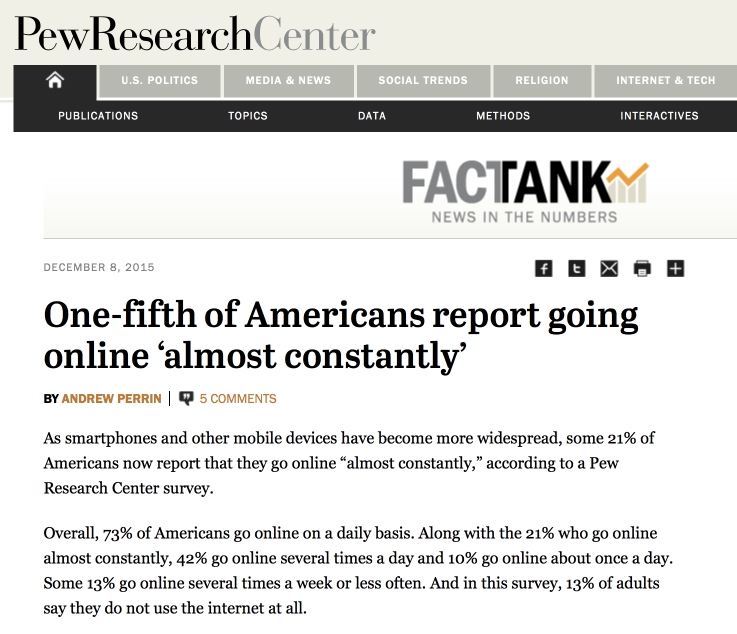 Ok, I guess there are stupid questions!
January 16, 2018
CSU CT 310, Web Development ©Ross Beveridge
Slide 3
CT 310 - Why?
CT 310 is a one semester course on web development. Emphasis is placed on the essentials    needed to create fully functional websites including rich graphical content and dynamic content.    The course will cover HTML, Cascading Style Sheets and graphical content. Dynamic web pages will be developed using PHP and JavaScript. MySQL and SQLite are introduced for website data management.    Asynchronous JavaScript (AJAX) is introduced for fine-grained client-server interaction.    Students will develop their own dynamic websites able to manage authentication, transactions and user updates.
January 16, 2018
CSU CT 310, Web Development ©Ross Beveridge
Slide 4
CT 310 – Start Here
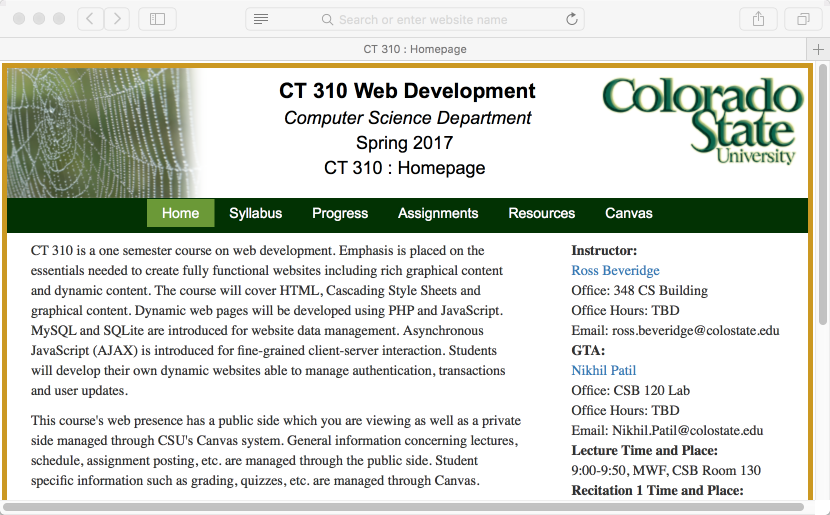 January 16, 2018
CSU CT 310, Web Development ©Ross Beveridge
Slide 5
Review for Yourself
The Syllabus
The textbook – yes you should have one.
The policies on lecture.
The policies on recitation.
Professional conduct.
The Progress Page
Go here to synch up with the course.
January 16, 2018
CSU CT 310, Web Development ©Ross Beveridge
Slide 6
History of the Internet
Resources:
Wikipedia – yes this is a great resource
Computer History Museum
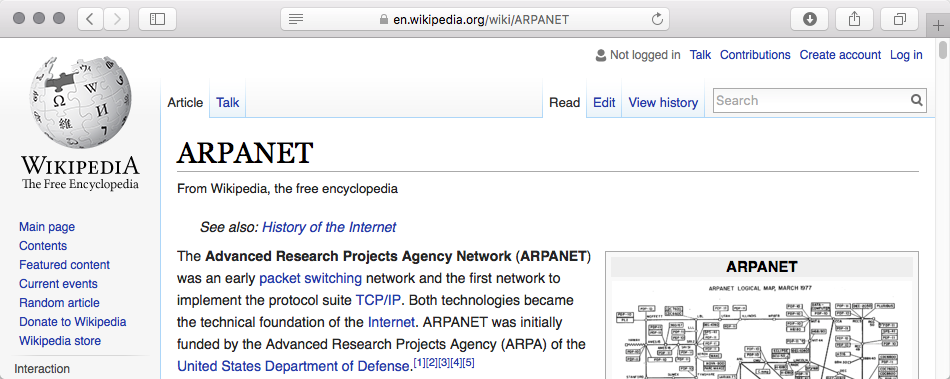 January 16, 2018
CSU CT 310, Web Development ©Ross Beveridge
Slide 7
History of the InternetAt a minimum, know …
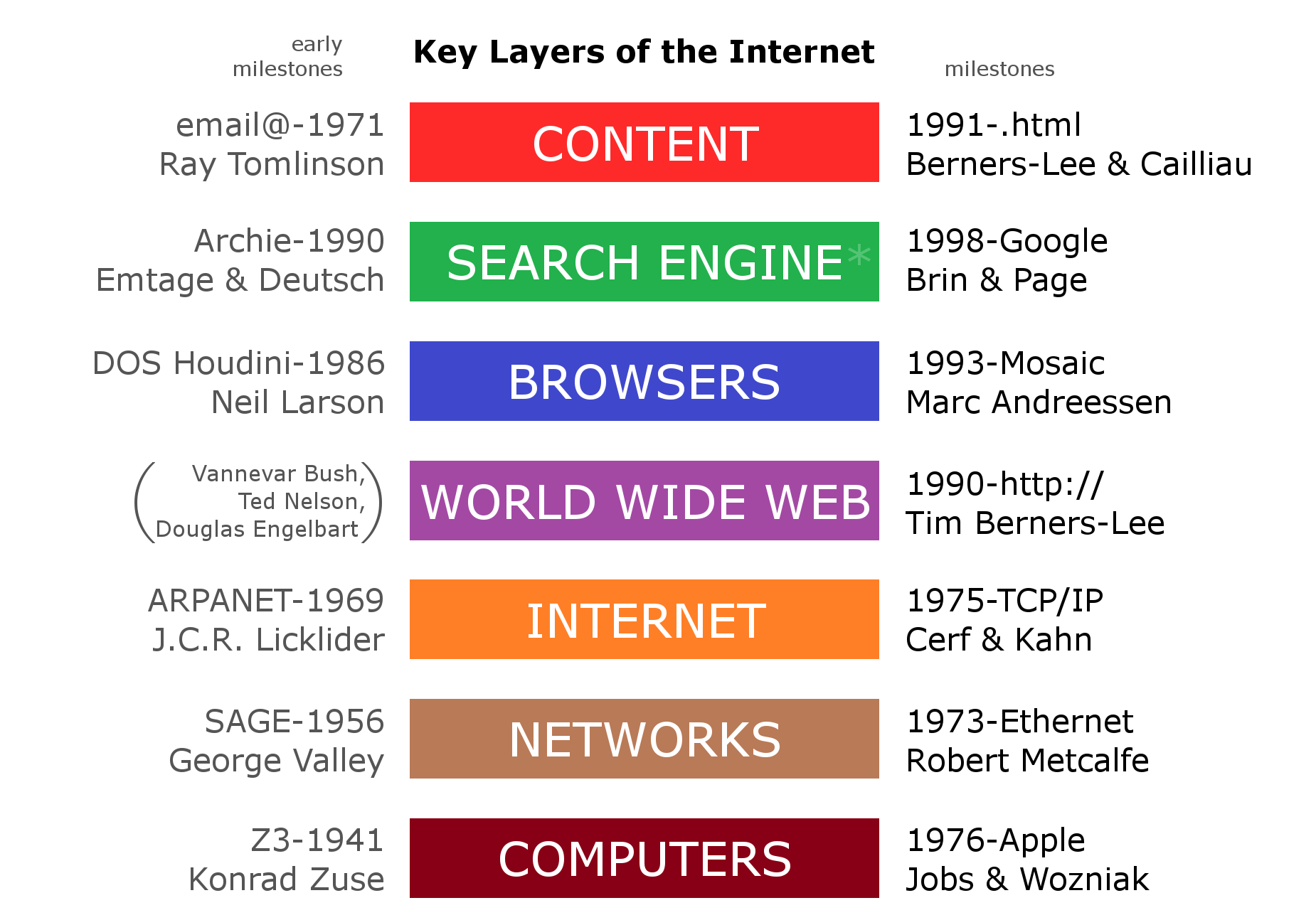 via Wikimedia Commons
January 16, 2018
CSU CT 310, Web Development ©Ross Beveridge
Slide 8
Vannevar Bush
Director of Us Office of Science Research and Development throughout World War II.
1945 article “As We May Think” in The Atlantic inspires computer scientists to present day
Personal Computer
Tiny, low cost library storage 
Commerce with automatic inventory control and billing
Digital cameras
Speech interfaces
Hypertext-links
Goal was to augment human intellect
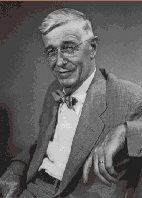 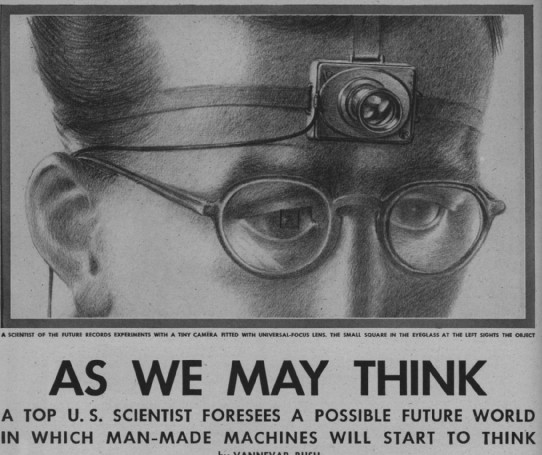 January 16, 2018
CSU CT 310, Web Development ©Ross Beveridge
Slide 9
Memex
“A memex is a device in which an individual stores all his books, records, and communications, and which is mechanized so that it may be consulted with exceeding speed and flexibility”
Full-text search, text & audio annotations, and hyperlinks
Proposes associative links between content
Dual display setup!
Direct annotation of stored content
Proposes direct connection to nervous system
January 16, 2018
CSU CT 310, Web Development ©Ross Beveridge
Slide 10
Networks
January 16, 2018
CSU CT 310, Web Development ©Ross Beveridge
Slide 11
Networks
LAN
(CS Dept.)
CSU WAN
LAN
(Math Dept.)
LAN
(Psychology)
January 16, 2018
CSU CT 310, Web Development ©Ross Beveridge
Slide 12
Networks
LAN
(CS Dept.)
CSU WAN
And it goes on and on …
LAN
(Math Dept.)
WAN
LAN
(Psychology)
LAN
(Ft. Collins)
LAN
(CS Dept.)
HP
UC WAN
LAN
(Palo Alto
LAN
(Math Dept.)
LAN
(Research)
LAN
(Physics)
If it is not obvious, the particulars are made up.
January 16, 2018
CSU CT 310, Web Development ©Ross Beveridge
Slide 13
A Worked Example (2009)
Consider loading the Moscow State University website.
January 16, 2018
CSU CT 310, Web Development ©Ross Beveridge
Slide 14
Uniform Resource Locator
http://www.msu.ru/en
Protocol
HTTP
Domain Name
Server Name
Web pages
(entry point)
January 16, 2018
CSU CT 310, Web Development ©Ross Beveridge
Slide 15
Servers and Clients
Client on my desk.
Server in Moscow, Russia
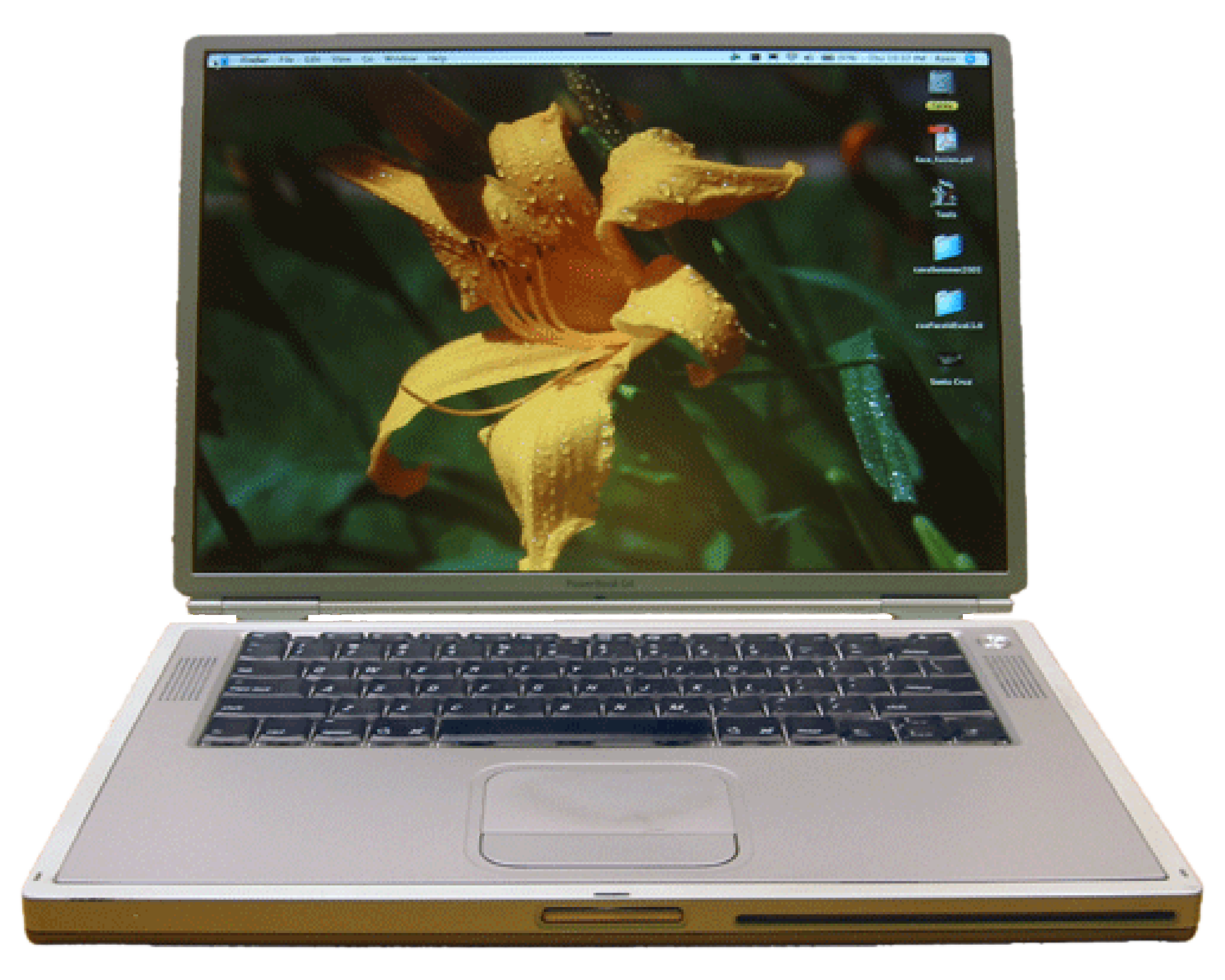 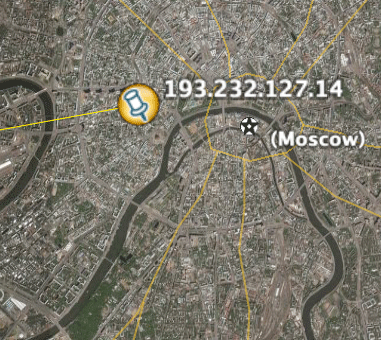 *
* Image from Google Earth
January 16, 2018
CSU CT 310, Web Development ©Ross Beveridge
Slide 16
Domain Name System DNS
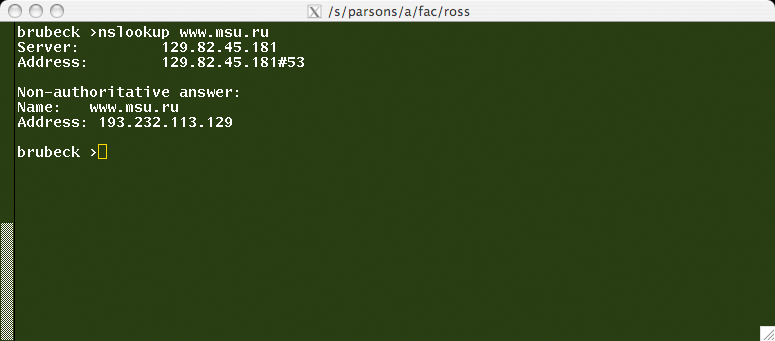 www.msu.ru maps to
193.232.113.129
Browser on client requests IP address from DNS server, then requests page from server (193.232.113.129)
January 16, 2018
CSU CT 310, Web Development ©Ross Beveridge
Slide 17
TCP IP Packet Routing.
Browser initiates a TCP connection
From 67.166.55.44 to 193.232.113.129
Packets flow from server to client.
Packets include header plus data.
Dropped packets will be resent.
Route can make your head spin.
January 16, 2018
CSU CT 310, Web Development ©Ross Beveridge
Slide 18
Unix Utility traceroute
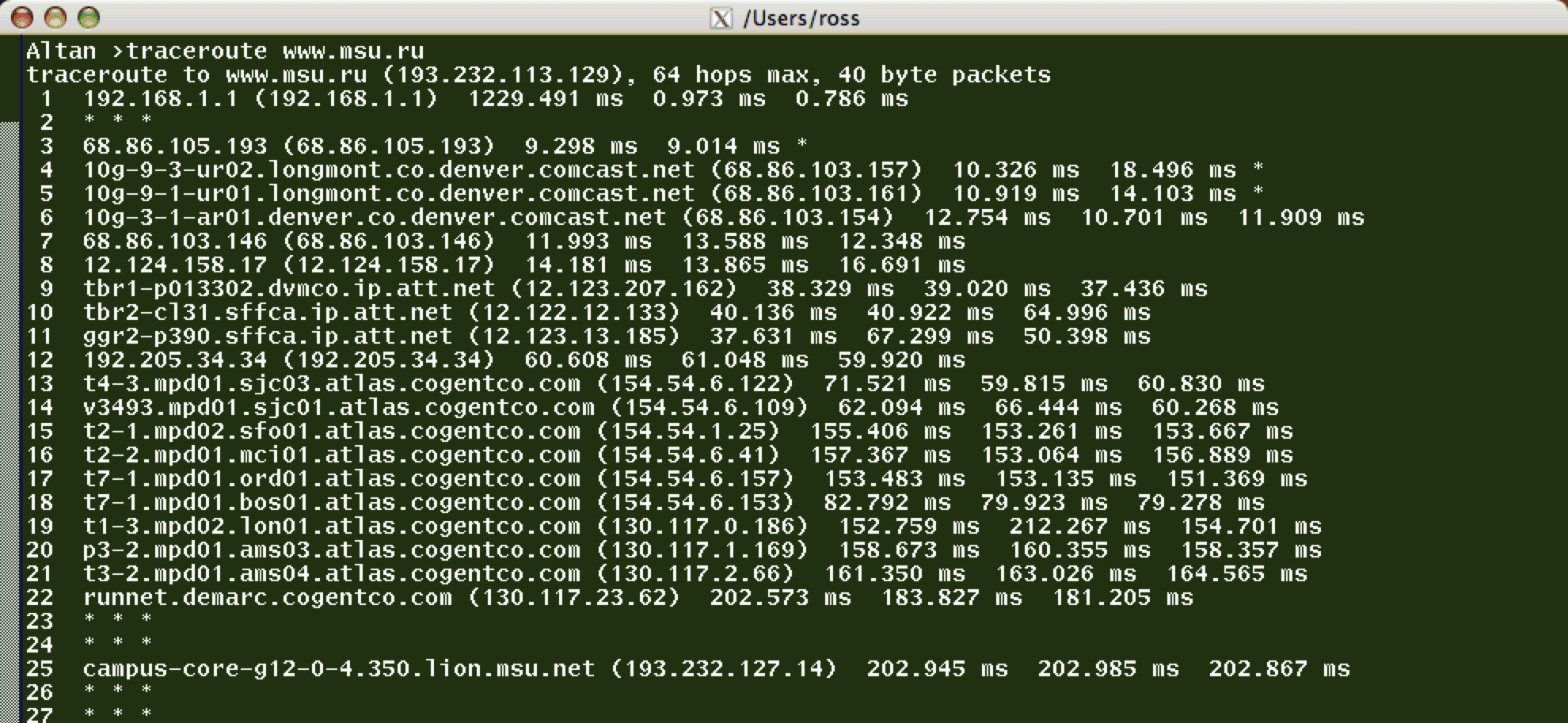 … and how can we make this a bit more compelling?
January 16, 2018
CSU CT 310, Web Development ©Ross Beveridge
Slide 19
Routing ExampleTakeoff point - Denver
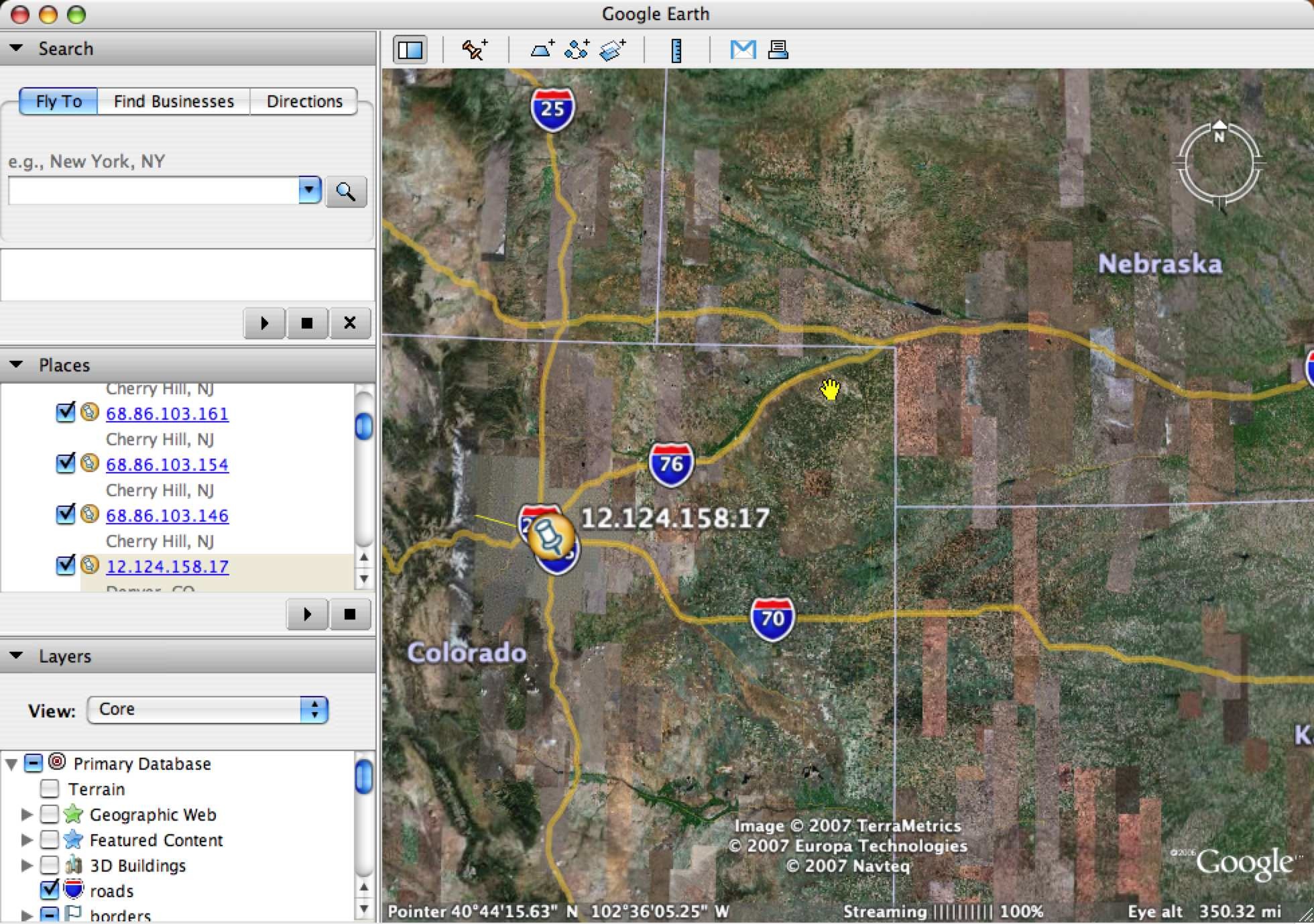 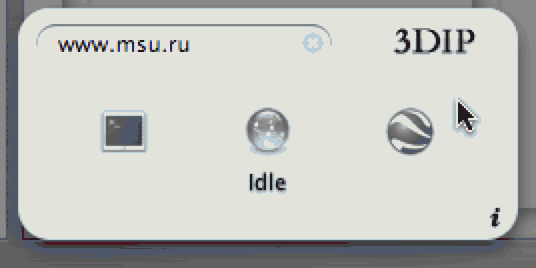 Route generated by 3DIP dashboard widget. 
Claudio Procida
(http://www.emeraldion.it/)
January 16, 2018
CSU CT 310, Web Development ©Ross Beveridge
Slide 20
Routing ExampleThrough East Coast
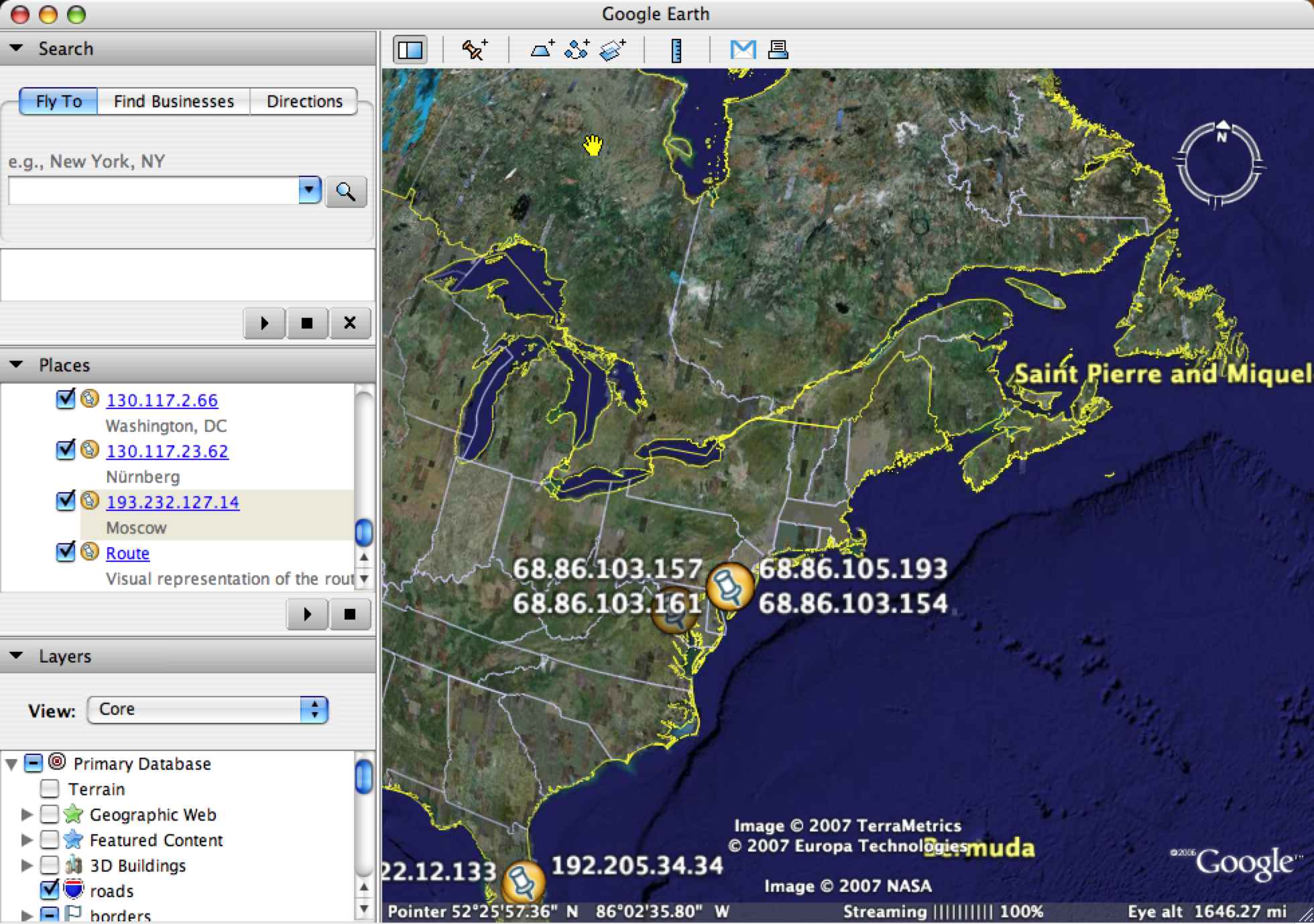 January 16, 2018
CSU CT 310, Web Development ©Ross Beveridge
Slide 21
Routing ExampleAcross Europe
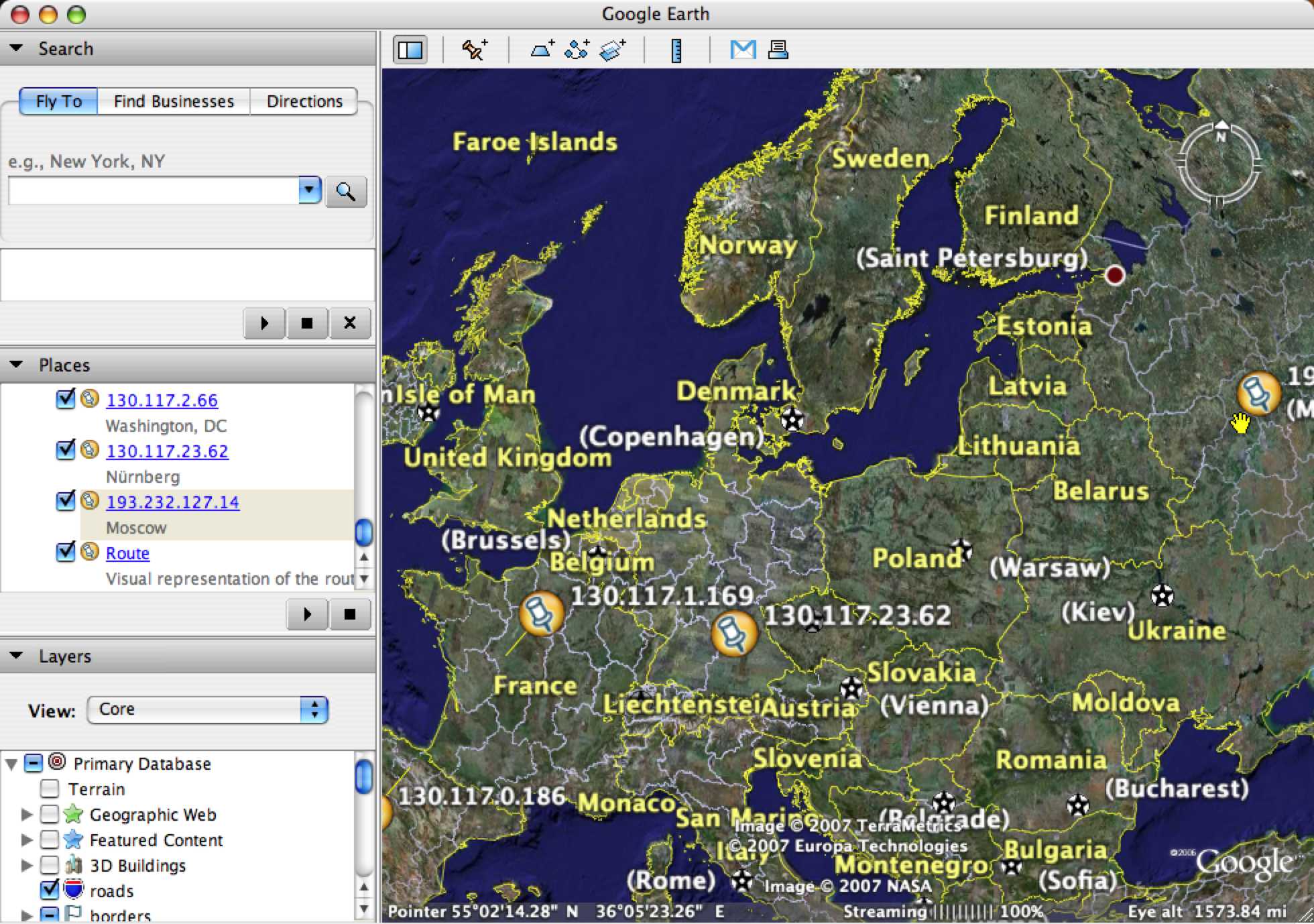 January 16, 2018
CSU CT 310, Web Development ©Ross Beveridge
Slide 22
Routing Example… and into Russia
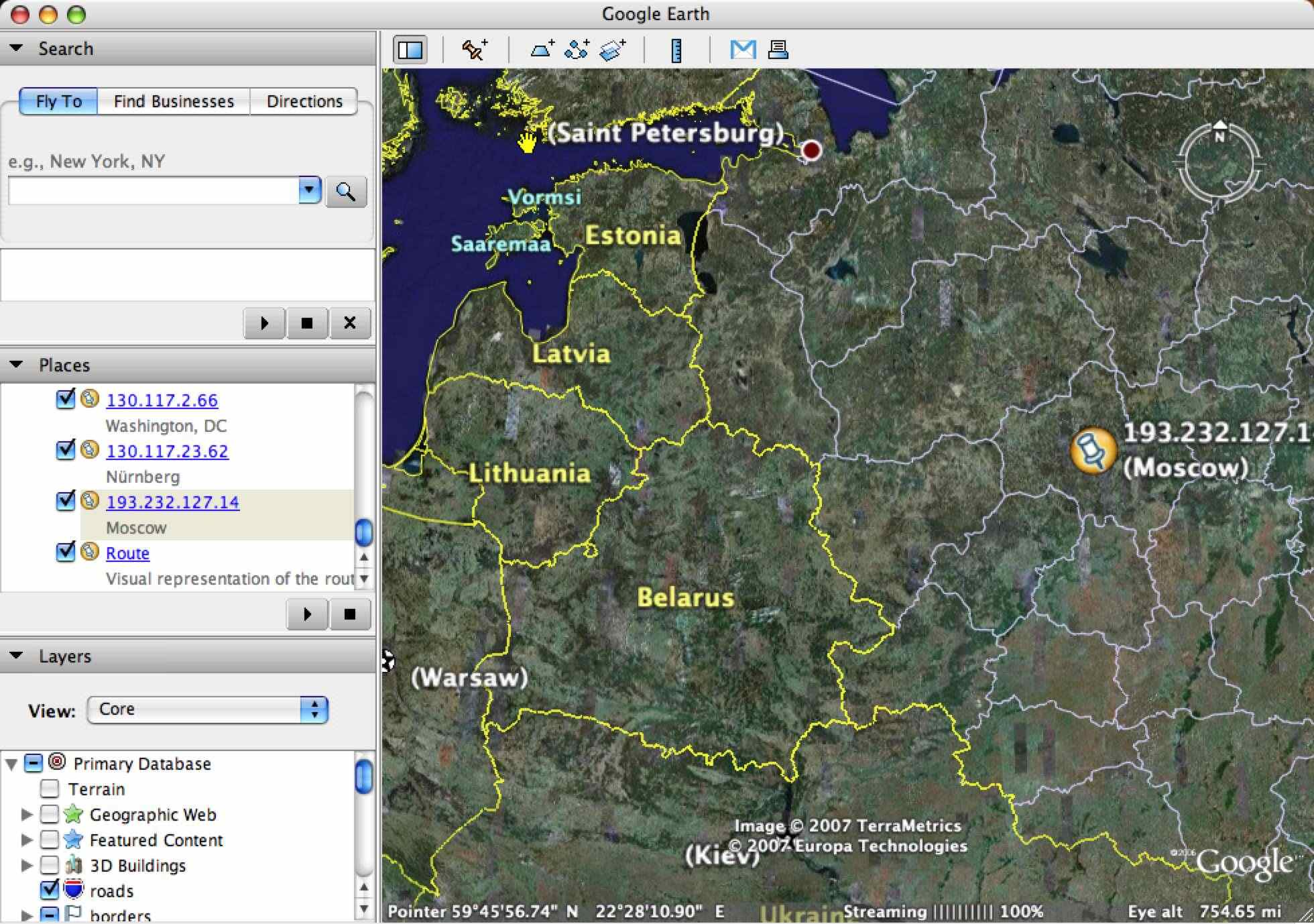 January 16, 2018
CSU CT 310, Web Development ©Ross Beveridge
Slide 23
Traceroute Goes Mainstream
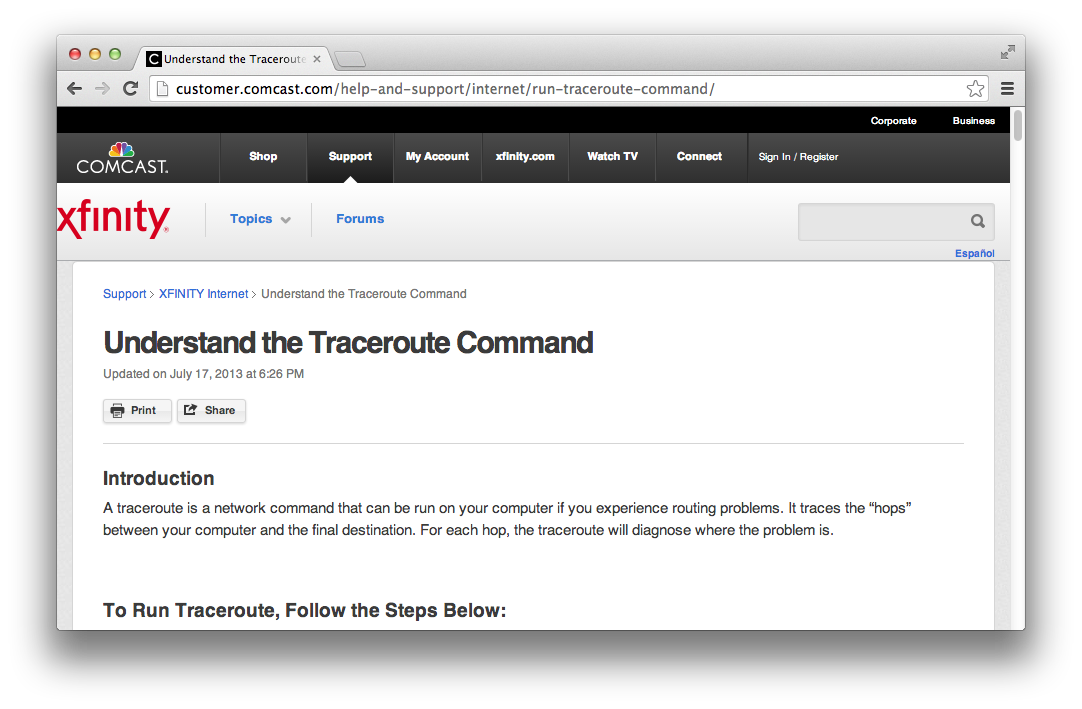 January 16, 2018
CSU CT 310, Web Development ©Ross Beveridge
Slide 24
New Visual Traceroute
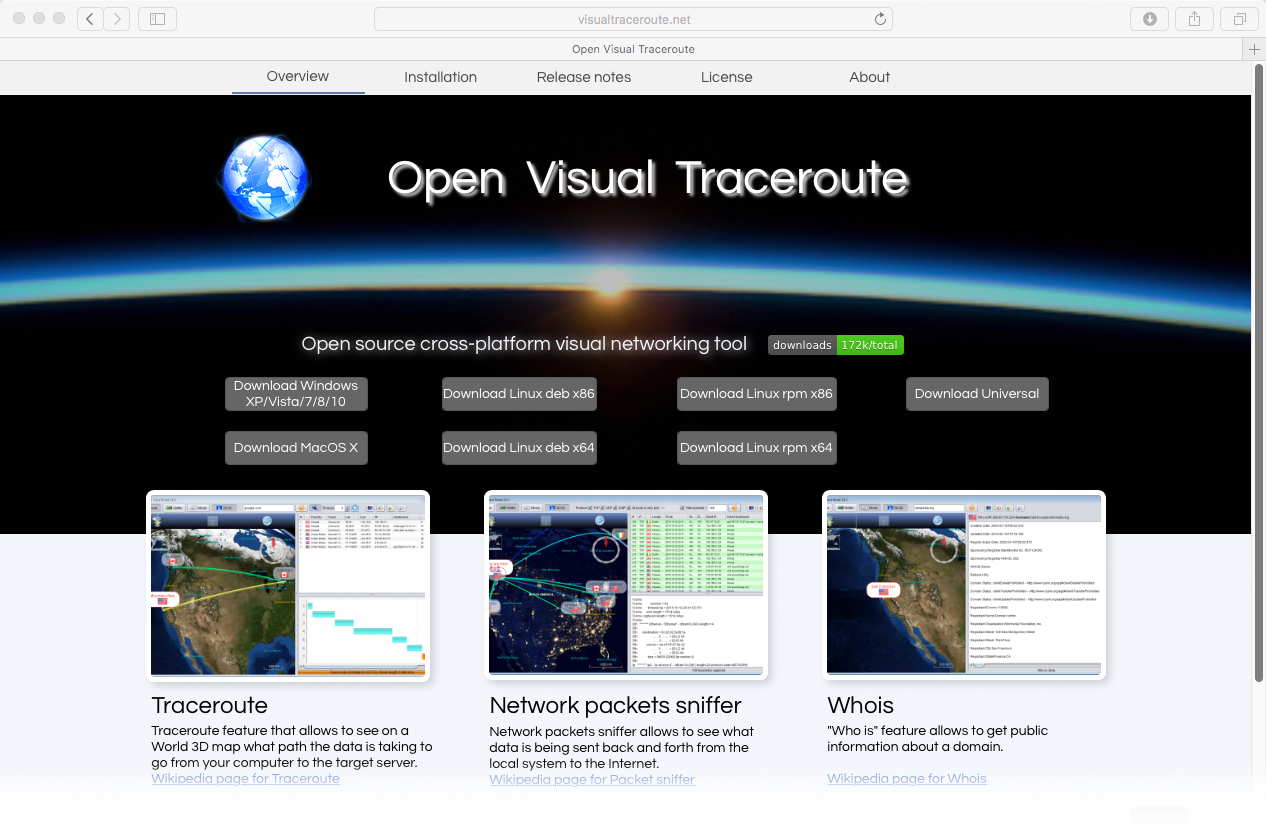 January 16, 2018
CSU CT 310, Web Development ©Ross Beveridge
Slide 25
Tidbit 1/12/17 – Go CSU
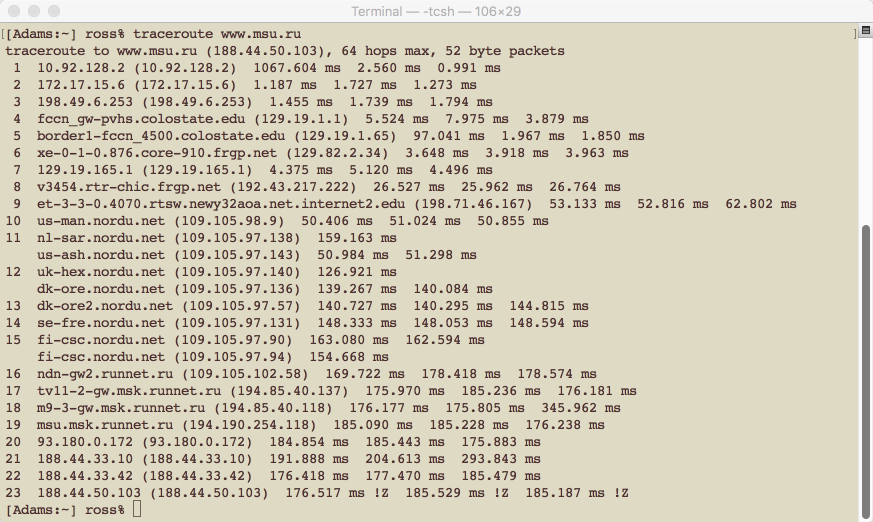 This traceroute was initiated from PVH; note how CSU is acting as a conduit for the Hospital. Specifically, hops 4 and 5 include:

fccn_gw-pvhs.colostate.edu
January 16, 2018
CSU CT 310, Web Development ©Ross Beveridge
Slide 26
A few comments about being a resident on the web
Law, Privacy, security
January 16, 2018
CSU CT 310, Web Development ©Ross Beveridge
Slide 27
Law & Ethics
What happens to material you post?
What material can you post?
What can you do with stuff you see?
Are you comfortable explaining your actions to a reporter for a major newspaper?
(remember Newspapers?)
January 16, 2018
CSU CT 310, Web Development ©Ross Beveridge
Slide 28
Want to Know a Secret …
… there aren’t any.
Good rule of thumb … what you say and do on the web is public.
And you leave permanent footprints.
 Search, web mail, Netflix, …
What rights transfer, example …
 Section 11 of Google terms of service
Compare April 16 2007 to current.
January 16, 2018
CSU CT 310, Web Development ©Ross Beveridge
Slide 29
Privacy / Security
With whom is your computer conversing?
What’d it say?
Have you 
noticed?
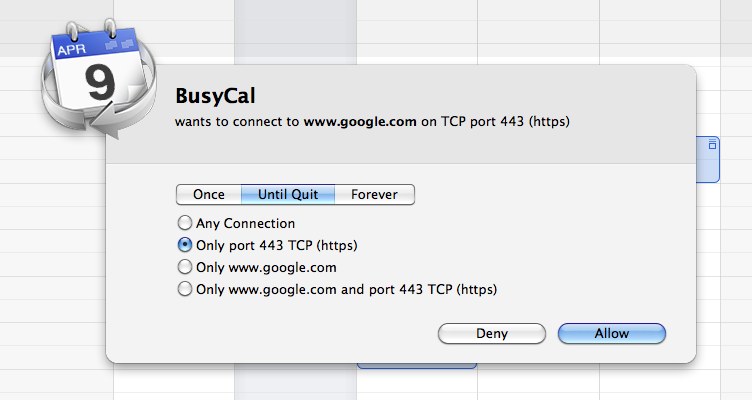 January 16, 2018
CSU CT 310, Web Development ©Ross Beveridge
Slide 30
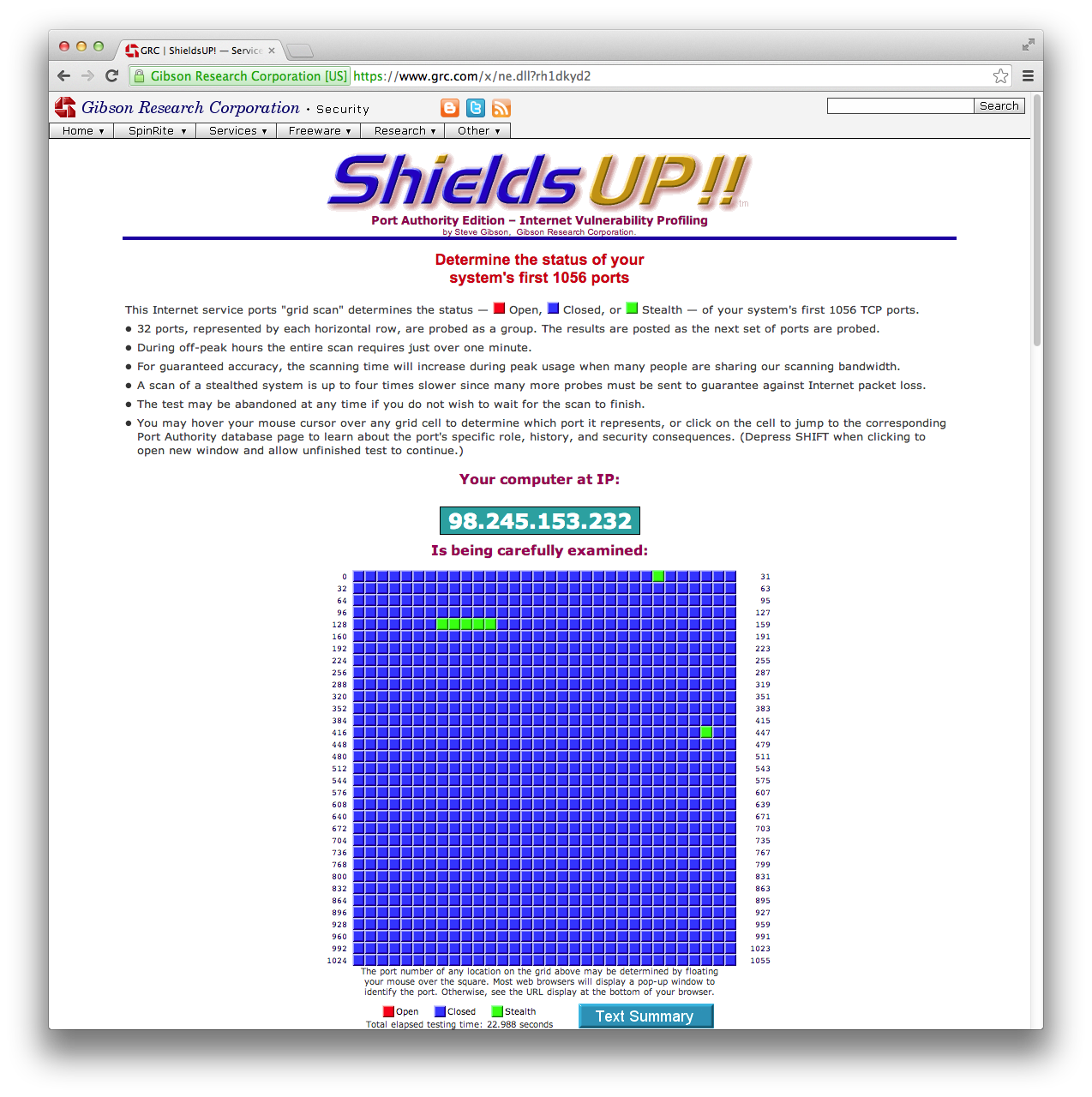 Much to Learn
Much to Check
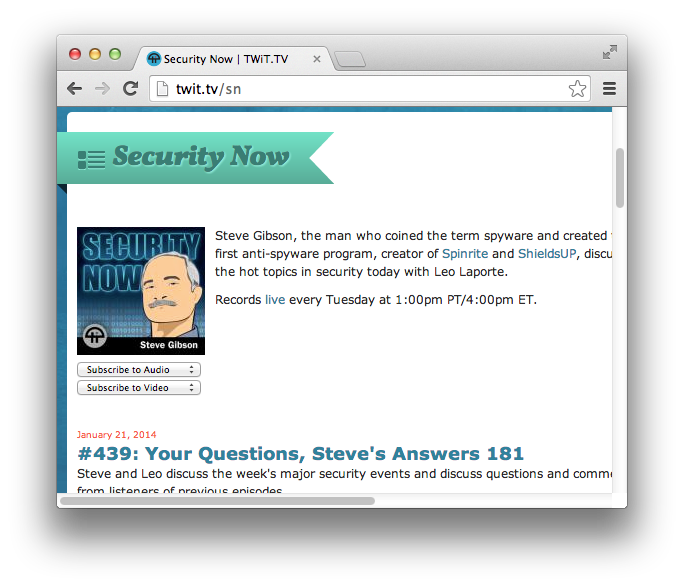 January 16, 2018
CSU CT 310, Web Development ©Ross Beveridge
Slide 31
Programming, elements and what comes next …
Lecture Wrapup
January 16, 2018
CSU CT 310, Web Development ©Ross Beveridge
Slide 32
Dynamic Content
Once upon a time …
index.html was a text file.
With the advent of Web 2.0, page content is created on the fly.
With ubiquitous mobile the Site vs. Apps distinction is blurred.
Punchline! Building moderns Sites and Apps equals client/server interactive web programming.
January 16, 2018
CSU CT 310, Web Development ©Ross Beveridge
Slide 33
Characters in this Drama
Browser – pretty obvious.
Renders HTML + CSS.
Network – TCP/IP etc. 
Server (Apache) – behind the scenes.
Server Programming – PHP, .net, …
Persistent information – MySQL, …
Browser (again) – a machine
GUI plus language - JavaScript
January 16, 2018
CSU CT 310, Web Development ©Ross Beveridge
Slide 34
Where to Next?
How fast can you learn HTML?
What do you have to help you?
A world wide web, truly, of examples.
What do you have going for you?
Most all of it is designed to be obvious.
… basic html is NOT rocket science.
What about CSS? …
There is more to CSS, next week.
January 16, 2018
CSU CT 310, Web Development ©Ross Beveridge
Slide 35
Assignment 00 - Best of …
For the first assignment, every student will contribute a unique link to a site they consider important.
Important may mean beautiful, useful, creative, essential, etc. Students, use your own best judgement.
January 16, 2018
CSU CT 310, Web Development ©Ross Beveridge
Slide 36